Муниципальное дошкольное образовательное учреждение детский сад комбинированного вида №2 «Радуга»
Исследовательский проект
«Тайны плесени»
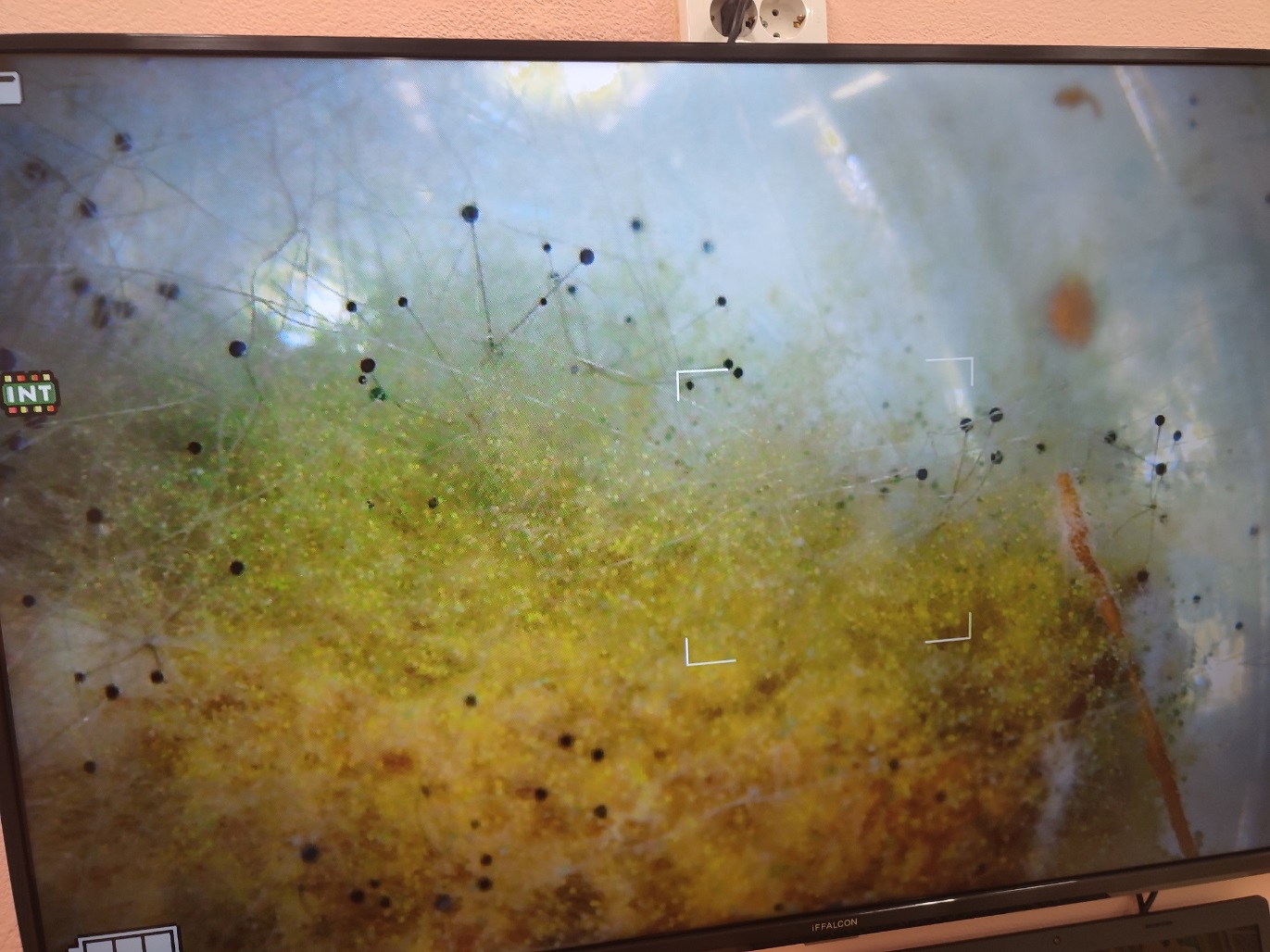 Команда научных сотрудников - воспитанники  группы компенсирующей направленности 
  
Руководитель проекта:
Цыкунова Ирина Сергеевна -воспитатель.
г. Заозерск
ВВЕДЕНИЕ 

	Далеко не все знают, что  грибы - это не только растущие в лесу дары природы, но и белый налет на ягодах, и дрожжи, и зеленоватый пушок плесени. 
Однажды для занятия я купила и принесла в детский сад 2 апельсина. Один мы сразу изучили на занятии и съели, а второй остался в пакете. Достав его через пару дней для занятия мы с ребятами обнаружили, что на нем образовалась плесень. Ее было немного. Мы отрезали кусочек апельсина с плесенью и поместили ее в коробочку, чтобы рассмотреть под микроскопом. Ребятам стало интересно откуда она взялась?
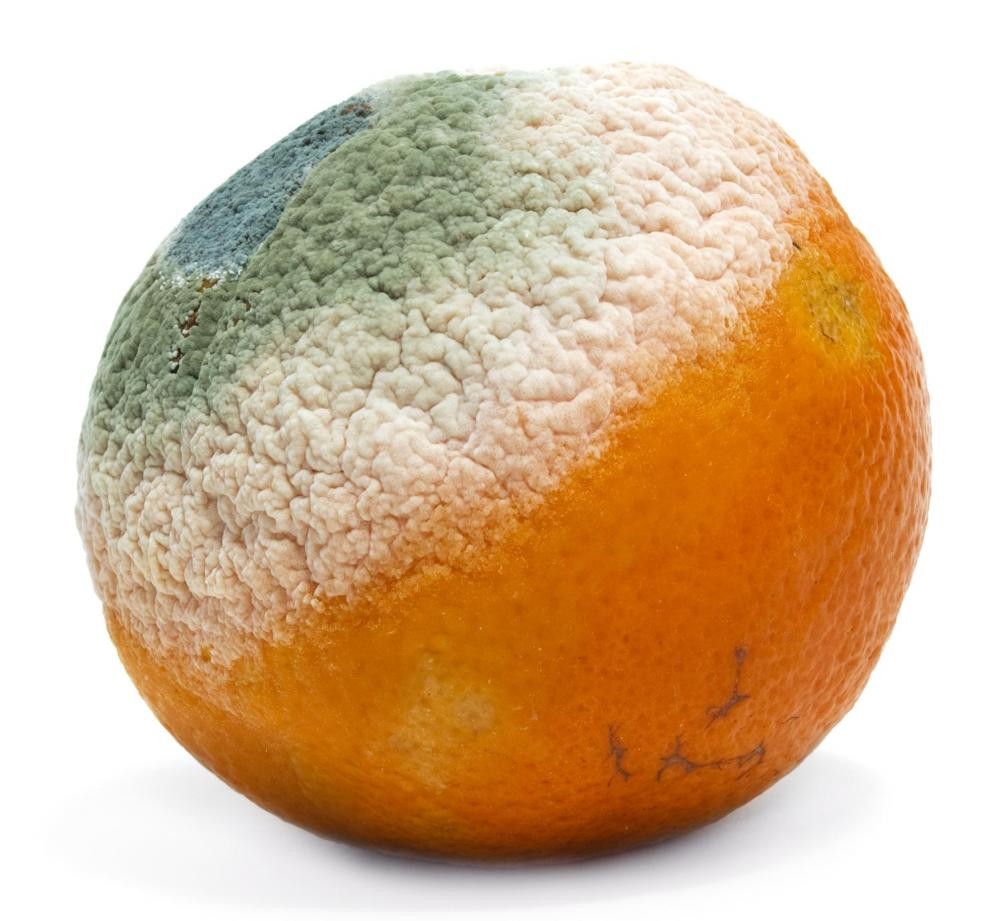 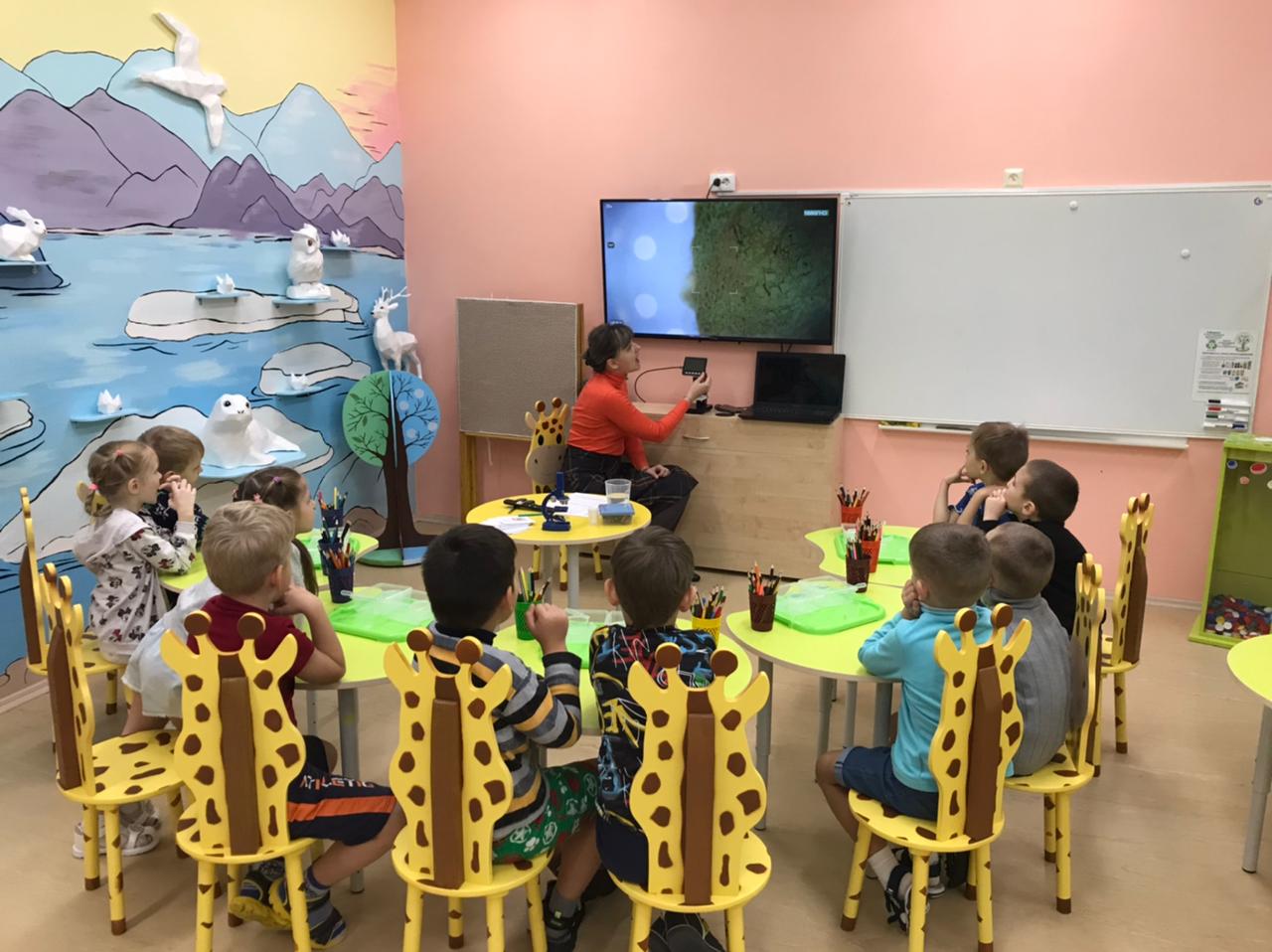 АКТУАЛЬНОСТЬ 

	В быту мы часто сталкиваемся с налетом на несвежих продуктах питания. Что же это за налет? Почему заплесневелый хлеб мы считаем непригодным для питания и вместе с тем покупаем сыр в магазине с таким же налетом и считаем его съедобным. Плесень и грибки скрытно сопровождают человечество на протяжении всей его истории, а появилась она гораздо раньше самого человека. Несмотря на множество научных исследований, плесень остается одной из загадок, она до конца не изучена и появляется каждый раз в новом качестве.
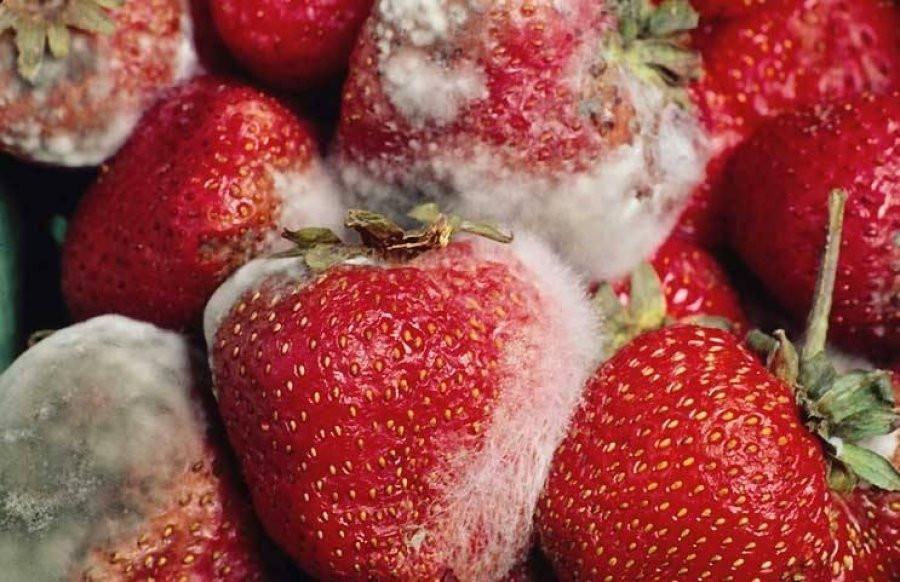 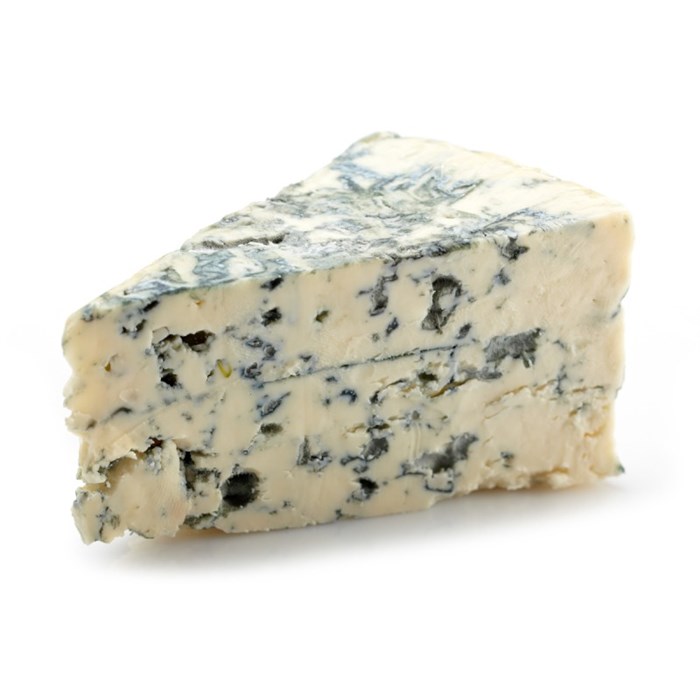 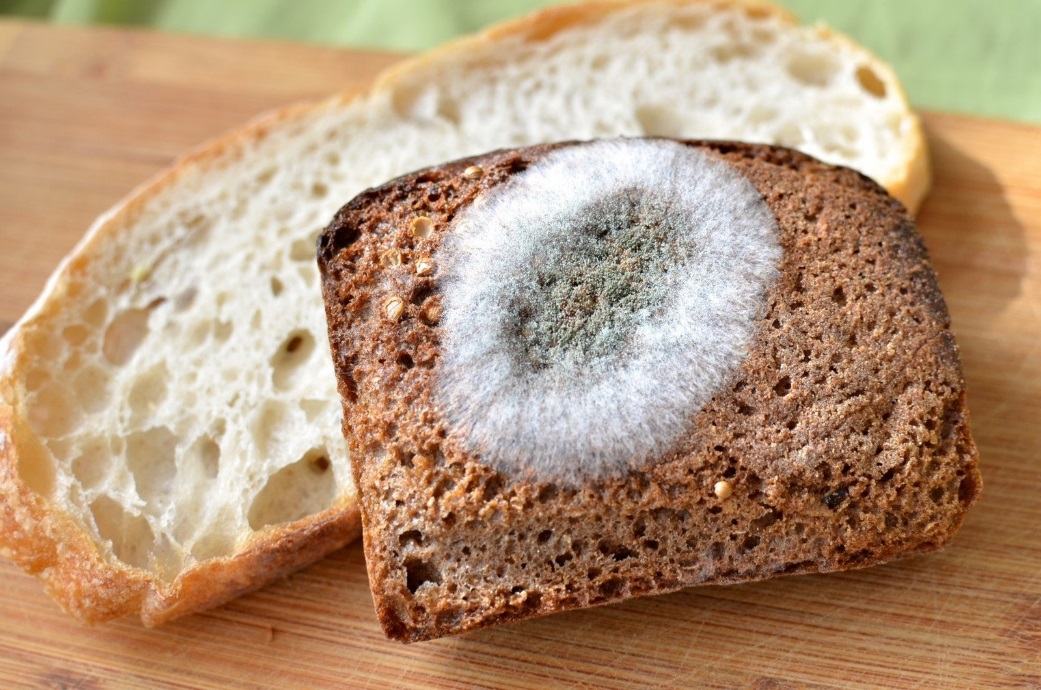 Гипотеза: Предполагаем, что для развития плесневелых грибов нужны определенные условия.

Цель проекта: Выяснить, что такое плесень и по какой причине она появляется.

Задачи проекта:

Образовательные задачи:
Дать представление о плесени.
Познакомить с вредными и полезными свойствами плесени.
Развивающие задачи:
Обогатить словарь детей новыми словами: плесень, споры.
Развивать познавательный интерес, умение работать в команде. 
Закреплять умение правильно использовать материалы для проведения эксперимента. 
Воспитательные задачи:
Воспитывать бережное отношение к продуктам питания и к своему здоровью
Здоровье сберегающие задачи:
Способствовать обеспечению эмоционально положительного настроя детей, способствовать сохранению и укреплению здоровья детей путем проведения физкультминутки.
Методы:  
сбор информации из фильмов, интернета, у взрослых;
эксперимент;
наблюдение;
обобщение.
Вид проекта: познавательно-исследовательский, групповой.
Тип проекта: краткосрочный.
Интеграция образовательных областей в различных видах деятельности: речевое развитие, социально-коммуникативное  развитие, познавательное развитие,  художественно-эстетическое развитие.
Участники проекта: дети  6 лет, воспитатель.
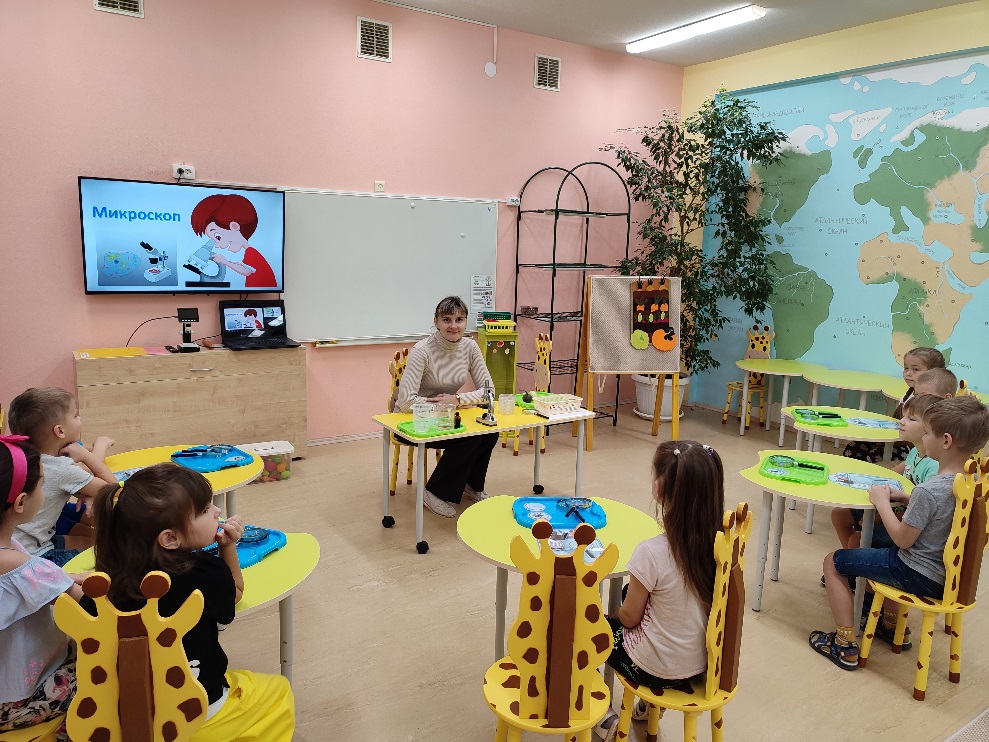 Проект включает 3 этапа:
Подготовительный этап
 Подбор и изучение методической, научной литературы по теме проекта.
 Пополнение развивающей предметно-пространственной среды,   подбор энциклопедий, иллюстраций, демонстрационного материала, подготовка оборудования и посуды для проведения опытов опытов.
 Знакомство с микроскопом.
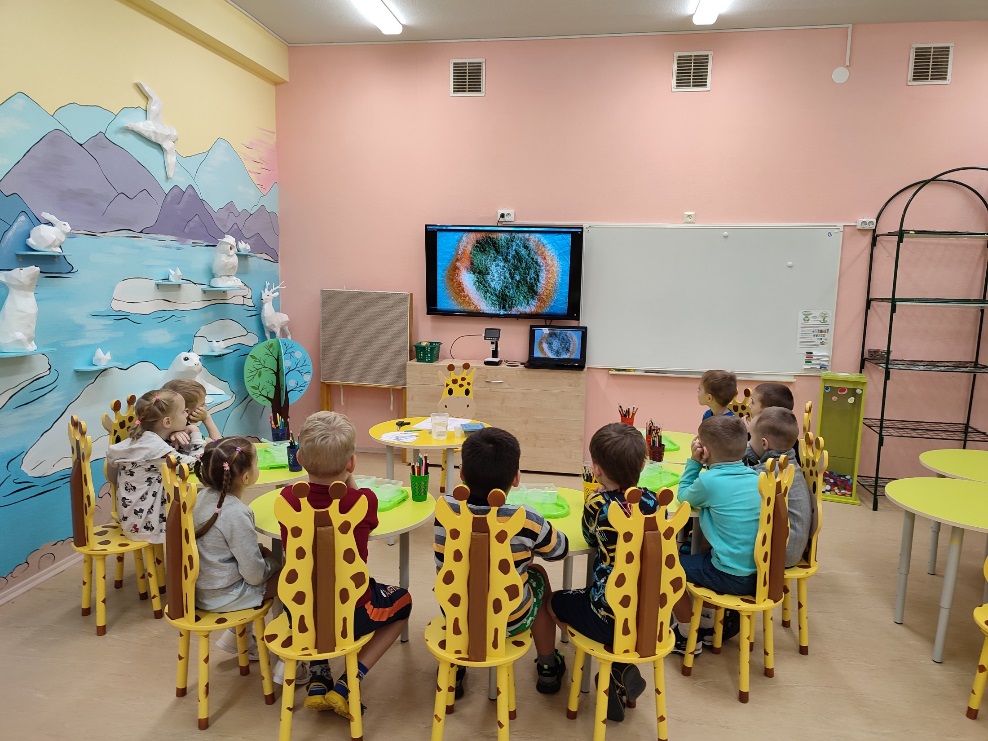 Основной этапПроведение опытов по выращиванию плесени на кусочке хлеба. Изучение строения плесени под микроскопом. Занесение результатов исследований в дневник.
Один кусочек хлеба мы слегка намочили и убрали в контейнер, а другой оставили в открытой емкости.
Изучали под микроскопом кусочки хлеба на протяжении 5 дней.
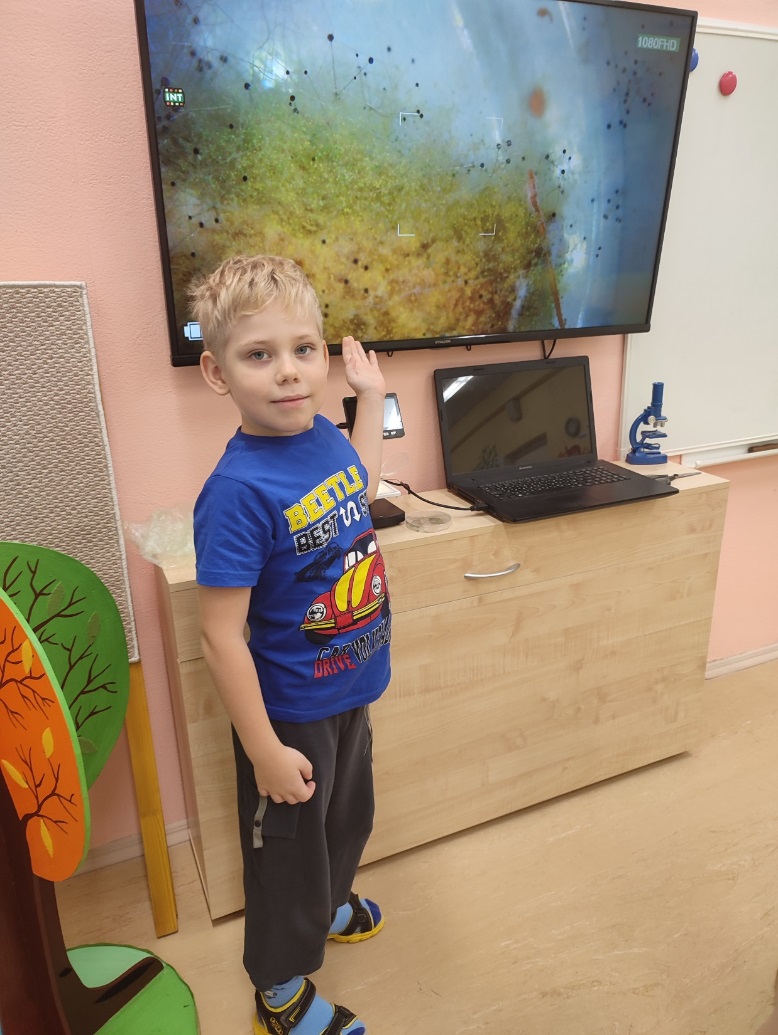 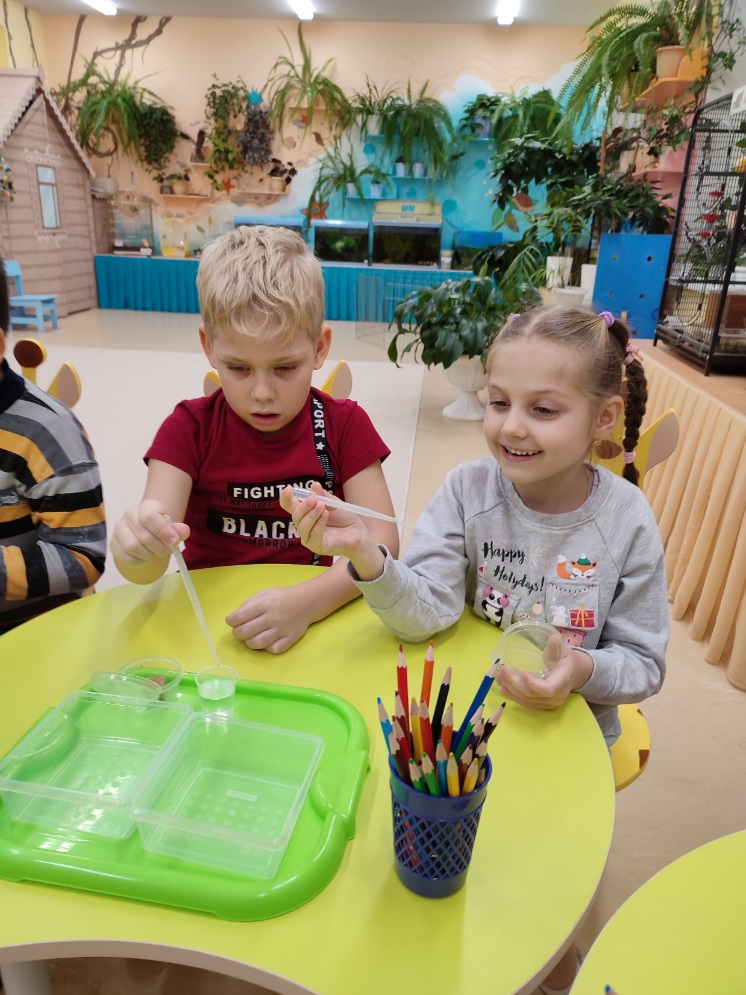 Наблюдения мы проводили в течении 5 дней и заносили результаты в дневник.
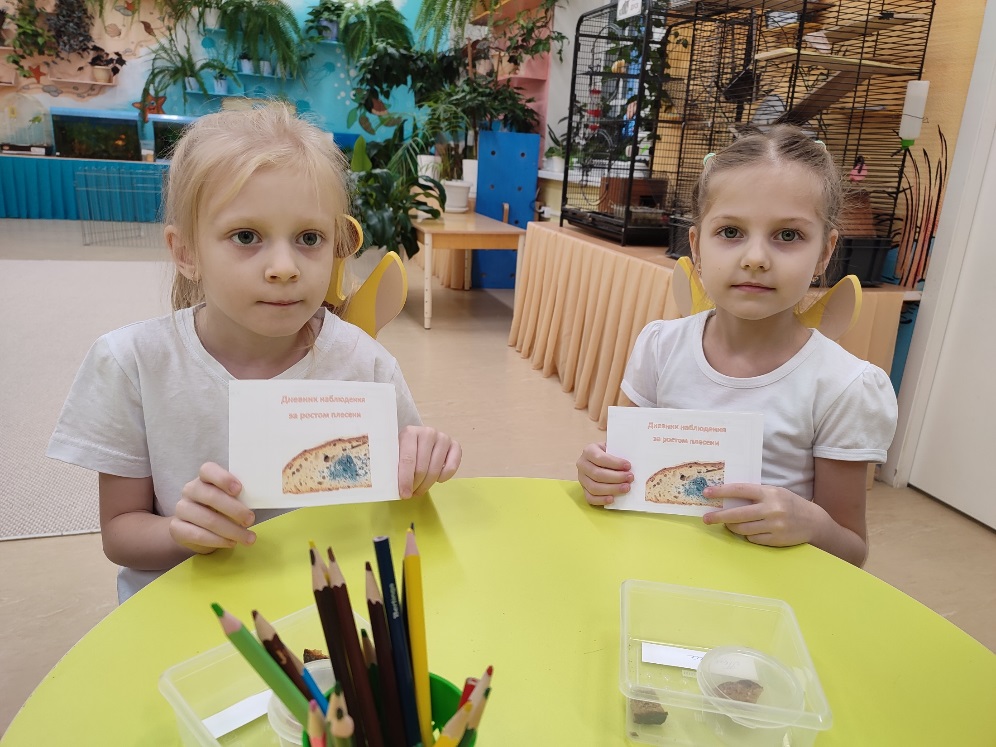 Результаты исследований
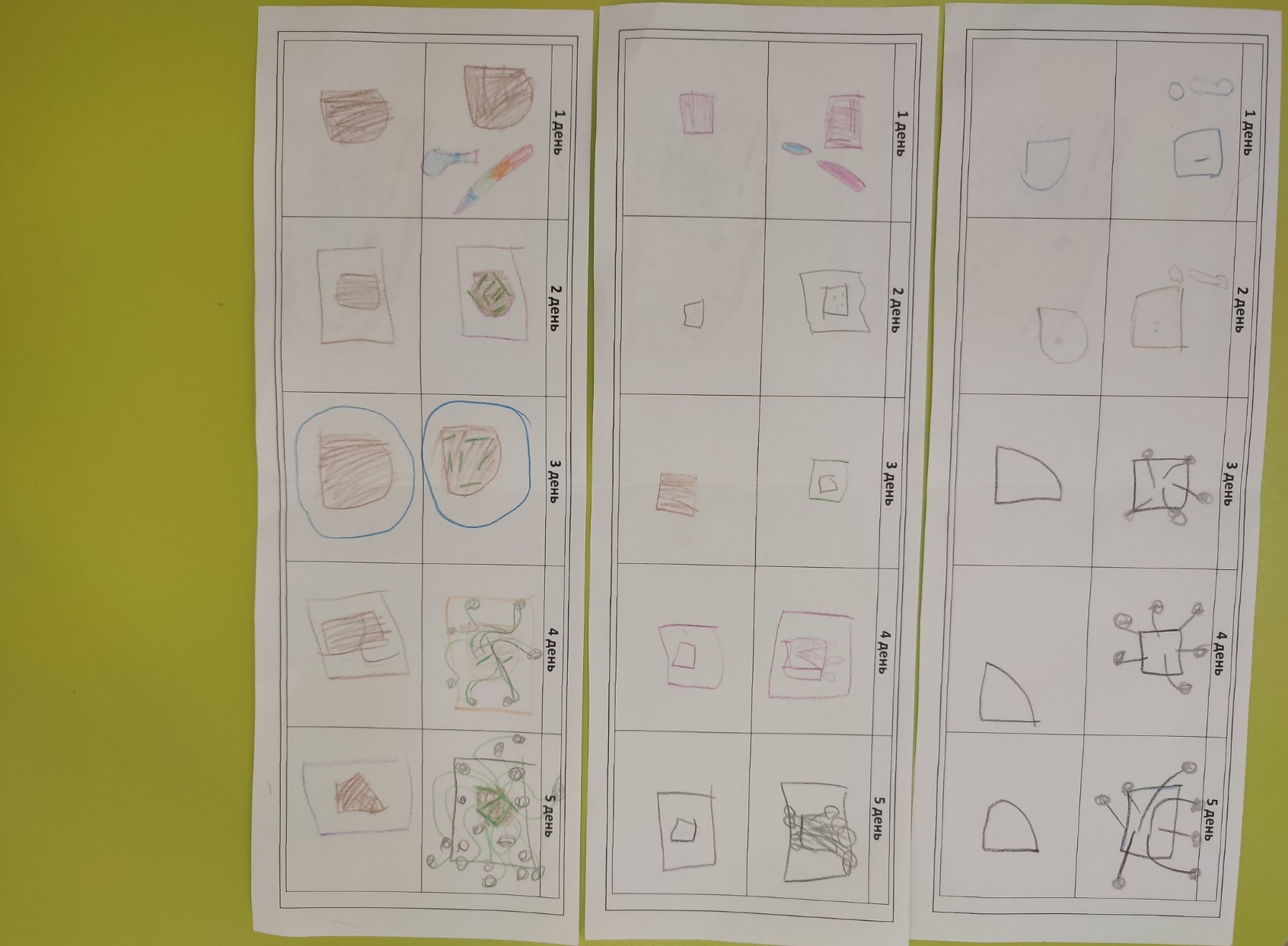 Кусочки хлеба в контейнерах стали покрываться белыми нитями не равномерно и с разной скоростью. Появился неприятный запах.  На 4-5 день на концах белых нитей появились черные шарики.

Кусочки хлеба в открытой емкости превратились в сухарики, запах хлеба не изменился.
1 день
3 день
5 день
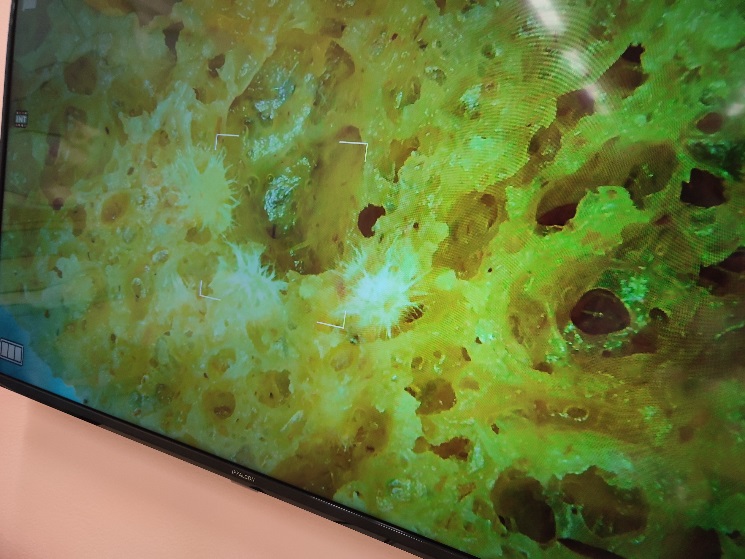 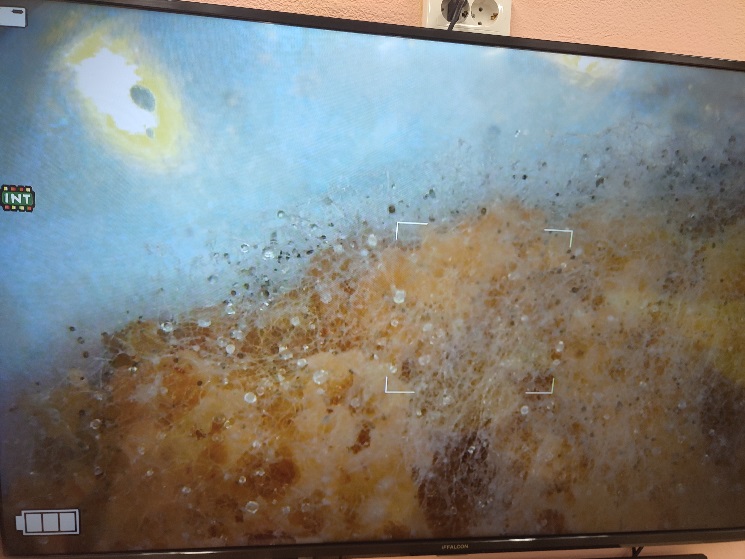 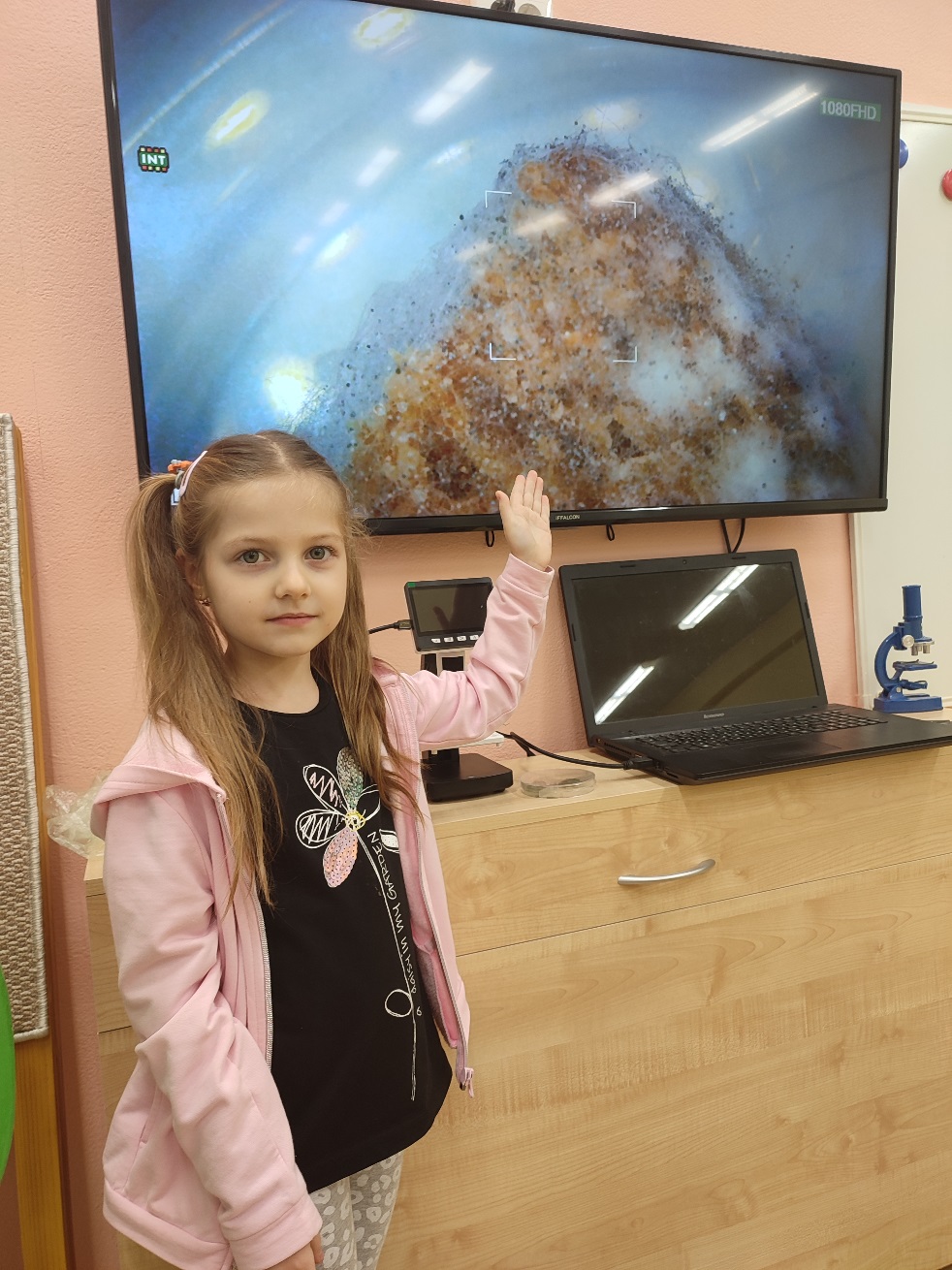 2 день
4 день
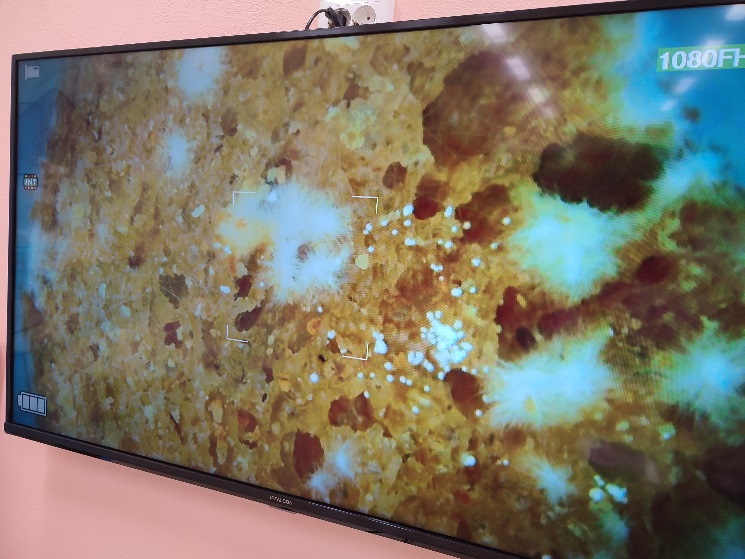 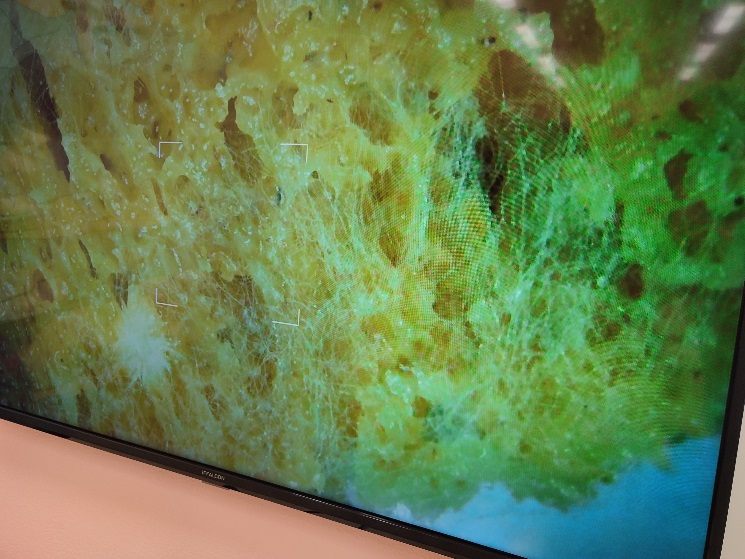 Заключительный этап
Выводы:
В ходе своего исследования выяснили, что плесень – это очень маленький грибок, который обитает повсюду.
Наша гипотеза о том, что плесень появляется при определенных условиях подтвердилась. Плесень появляется на продуктах, когда тепло и сыро.
Нам очень понравилось изучать плесень. Мы узнали много нового и интересного. Например, что плесень иногда бывает полезной. Мы планируем продолжить свое исследование и узнать, какую пользу приносит плесень.
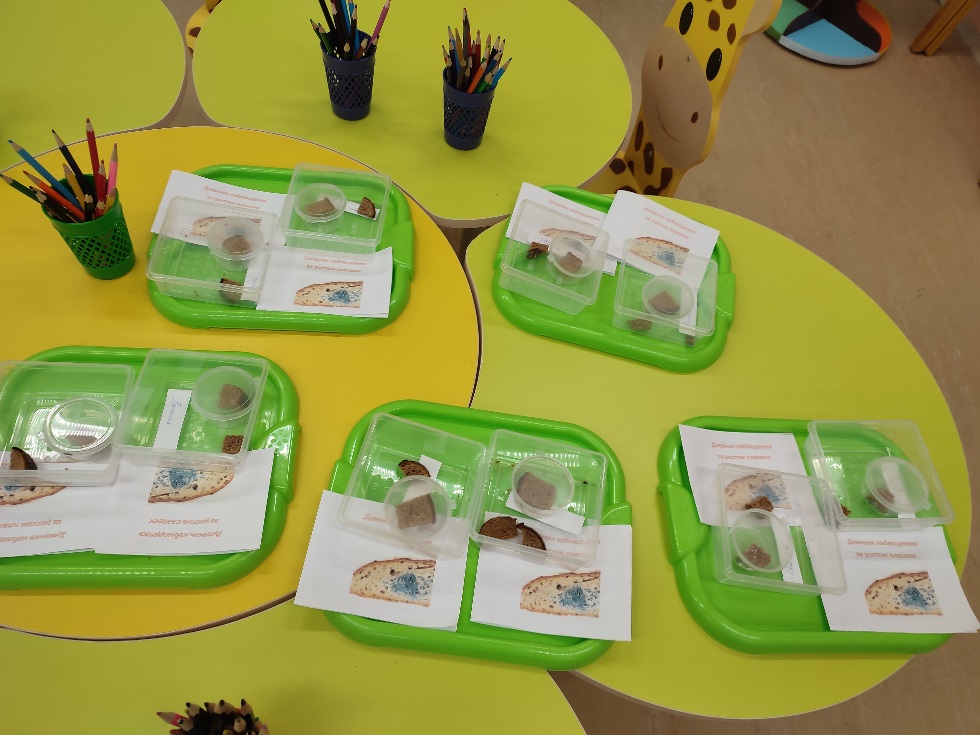 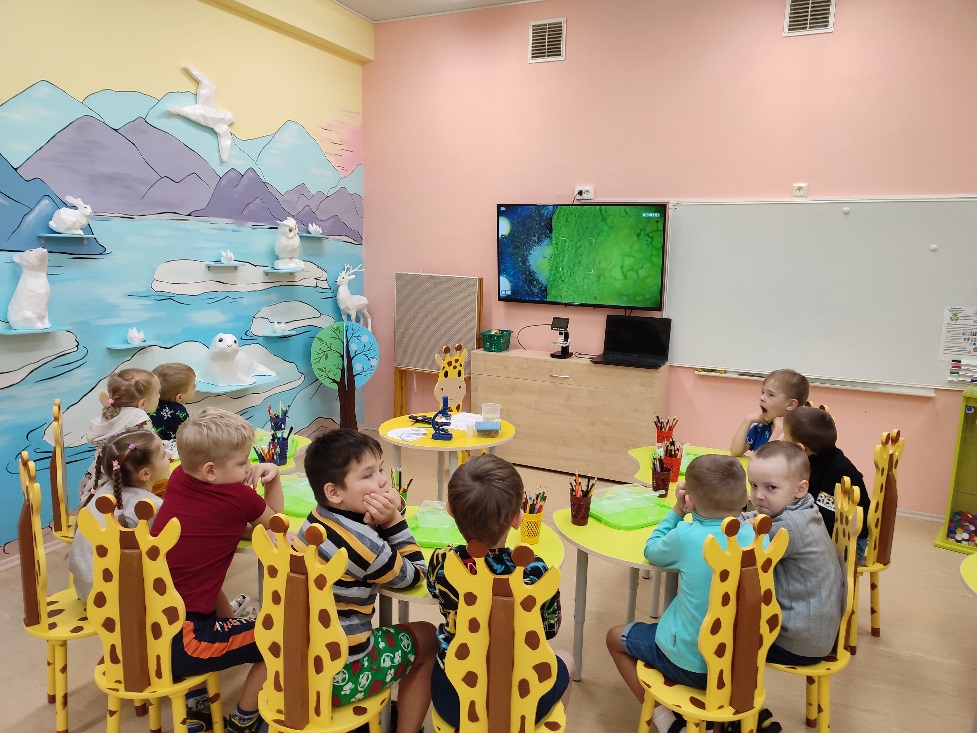 Спасибо за внимание!!!
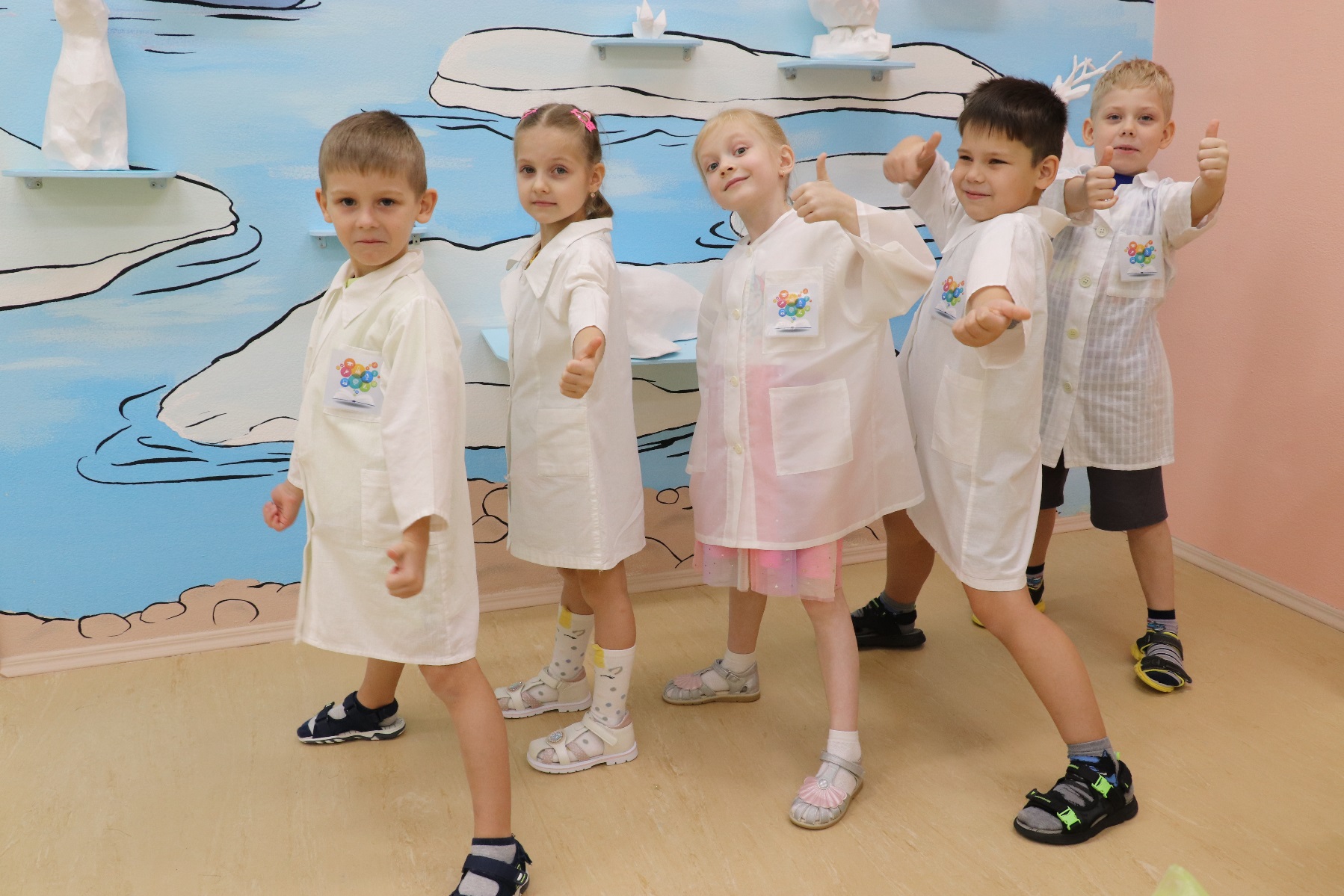